Chapter 12Optimal Pricing
Subadditivity and Multiproduct Monopoly
Most firms supply multiple products or services

Vocabulary
Subadditivity
Economies of scope
Unsustainable

Natural monopoly prevails in the multiproduct setting when the industry cost function is subadditive, so that all relevant output combinations are produced at minimum cost by a single firm
Optimal Pricing Policies
Analyze the optimal design of pricing policies, first in a setting where the regulated firm supplies only a single service and then in a setting where the firm supplies multiple services
Optimal Pricing of a Single Service
One example of a firm that sells only one service could be an electricity distribution company
Linear Pricing
Nonlinear PricingTwo-part tariffs
Nonlinear pricing can help to reduce the welfare losses that arise under linear pricing

The parts of a two-part tariff are (1) a fixed fee, F and (2) a constant per-unit price, P

One potential drawback to a two-part tariff is that some consumers may be unable to afford a large fixed fee

Two-part tariffs generally can be designed to achieve a higher level of aggregate welfare than can linear pricing
Nonlinear PricingMultipart tariffs
Electricity, water, and telephone utilities often implement multipart tariffs

Consider the pros and cons of the declining-block tariff example regarding a local telephone service
Multipart Tariff for Local Telephone Service
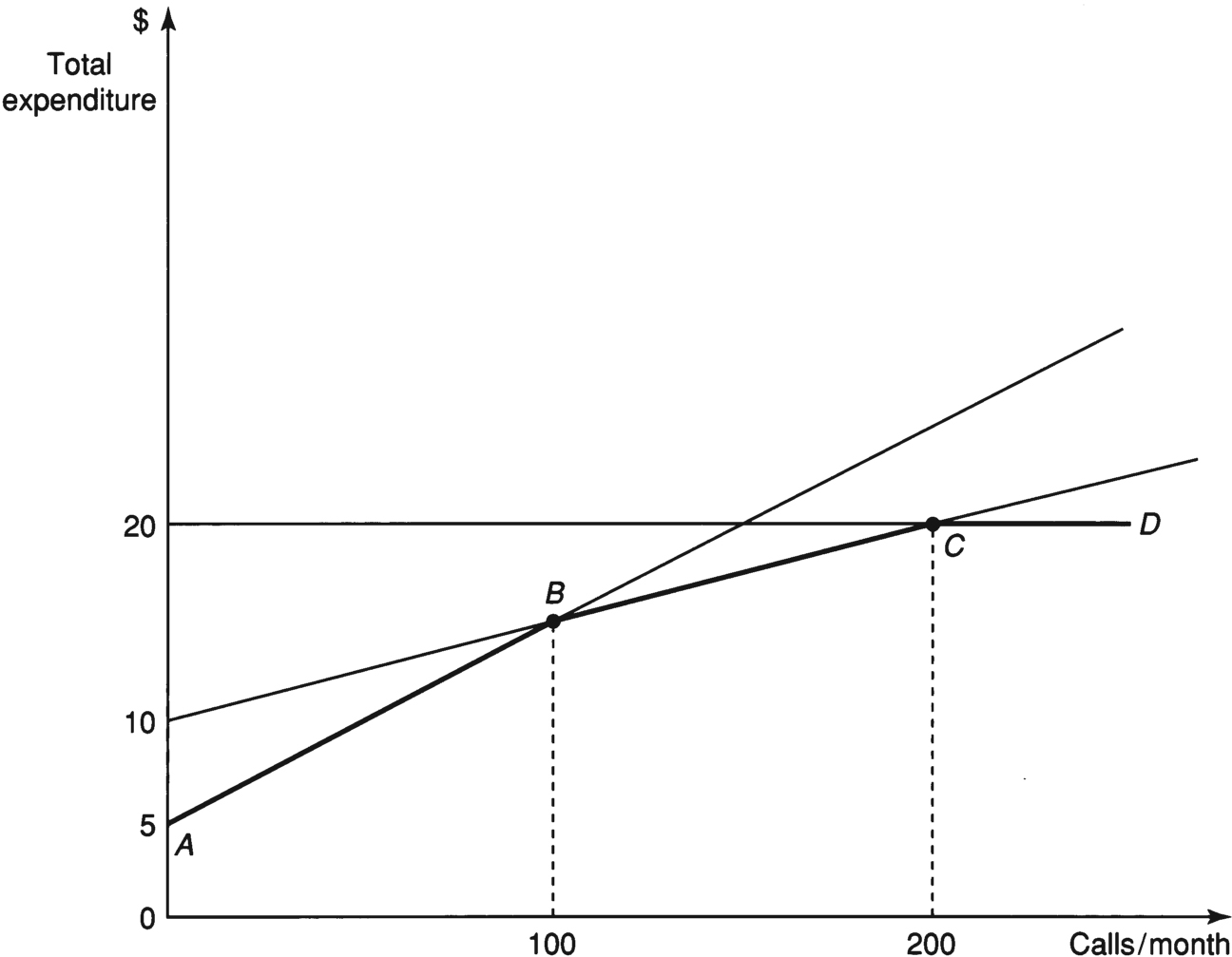 Optimal Pricing of Multiple ServicesRamsey Pricing
Non-Ramsey Pricing of Telephone Services
The Ramsey pricing rule is considered a sound principle, but regulators do not always follow the rule

Consider how AT&T operated before 1984

Network externalities: benefits that accrue to all network subscribers as more subscribers join the network

Prices other than Ramsey prices can be optimal when other goals (such a universal access) prevail or when particular emphasis is placed on the welfare of particular groups of consumers
Optimal Pricing in Two-Sided Markets
Rate Structure
A common cost is a cost that is incurred in supplying multiple services and would not be avoided if just one of the services were no longer supplied

FDC pricing stands for fully distributed cost pricing
FDC Pricing
Two drawbacks to FDC pricing procedures are
1) They typically fail to produce prices that maximize welfare
2) They can engender serious disputes among customer classes
Avoiding Inefficient Entry
The stand-alone cost: when regulators can allocate common costs so as to produce a price for each service that exceeds the average cost of producing the service in isolation

It is not always possible to find prices that preclude inefficient entry
Time of Use PricingCosts of Power Production
Time of use (TOU) pricing: when a firm might charge a different price for the same service at different times during the day

Types of generating units electricity suppliers employ to meet the time-varying demand for electricity
Baseload units
Peaker units
TOU Pricing Model
To explain the principles of TOU pricing most clearly, it is helpful to consider a simpler approximation of the setting
Short-Run Marginal Cost Curve for Electricity Supply
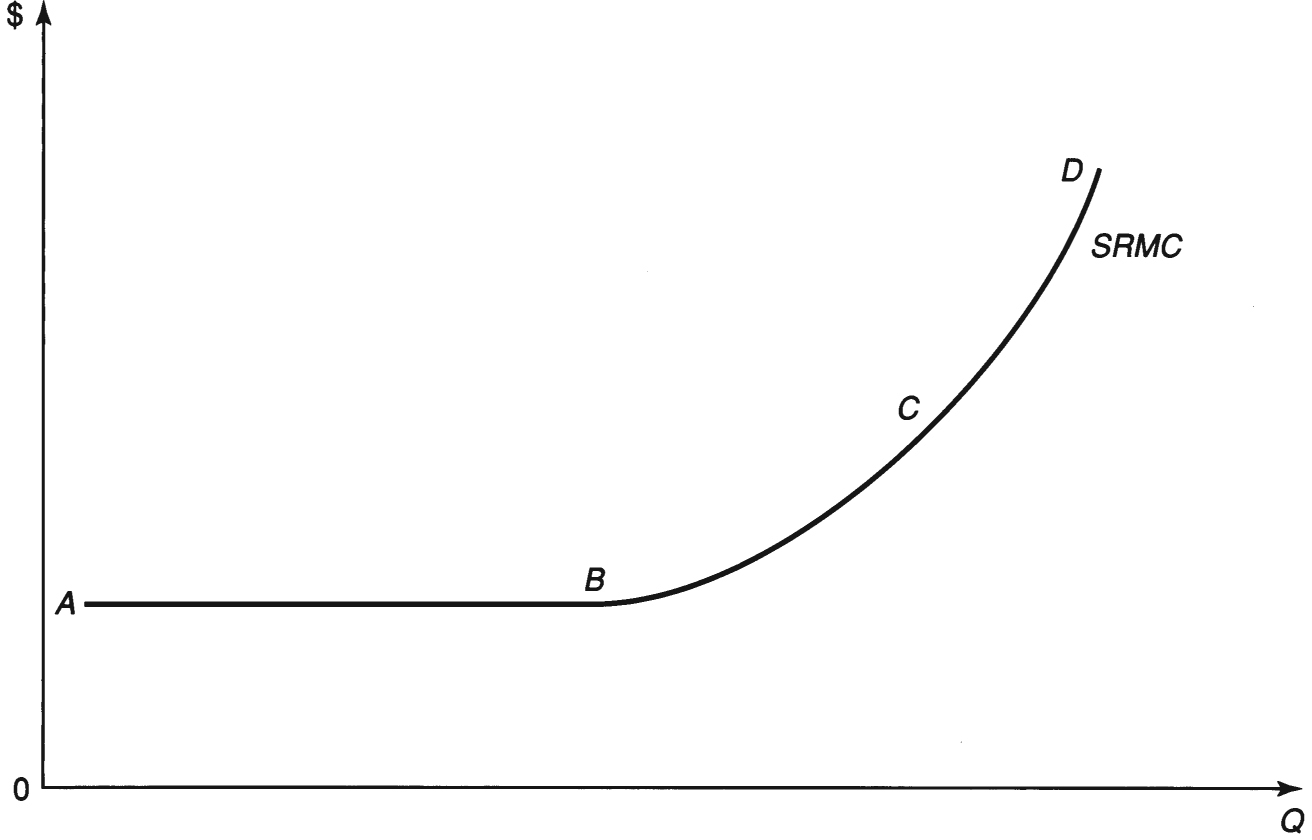 Summary
In this chapter we
Reviewed the key principles of optimal pricing in regulated industries
Noted that although marginal cost prices maximize aggregate welfare, they can impose financial losses on the regulated supplier in the presence of a natural monopoly
Characterized welfare-maximizing prices in two-sided markets and explored the value of time-of-use pricing in settings where marginal costs of production differ substantially at different times during the day